Parsons e la cultura
SSS Calefato
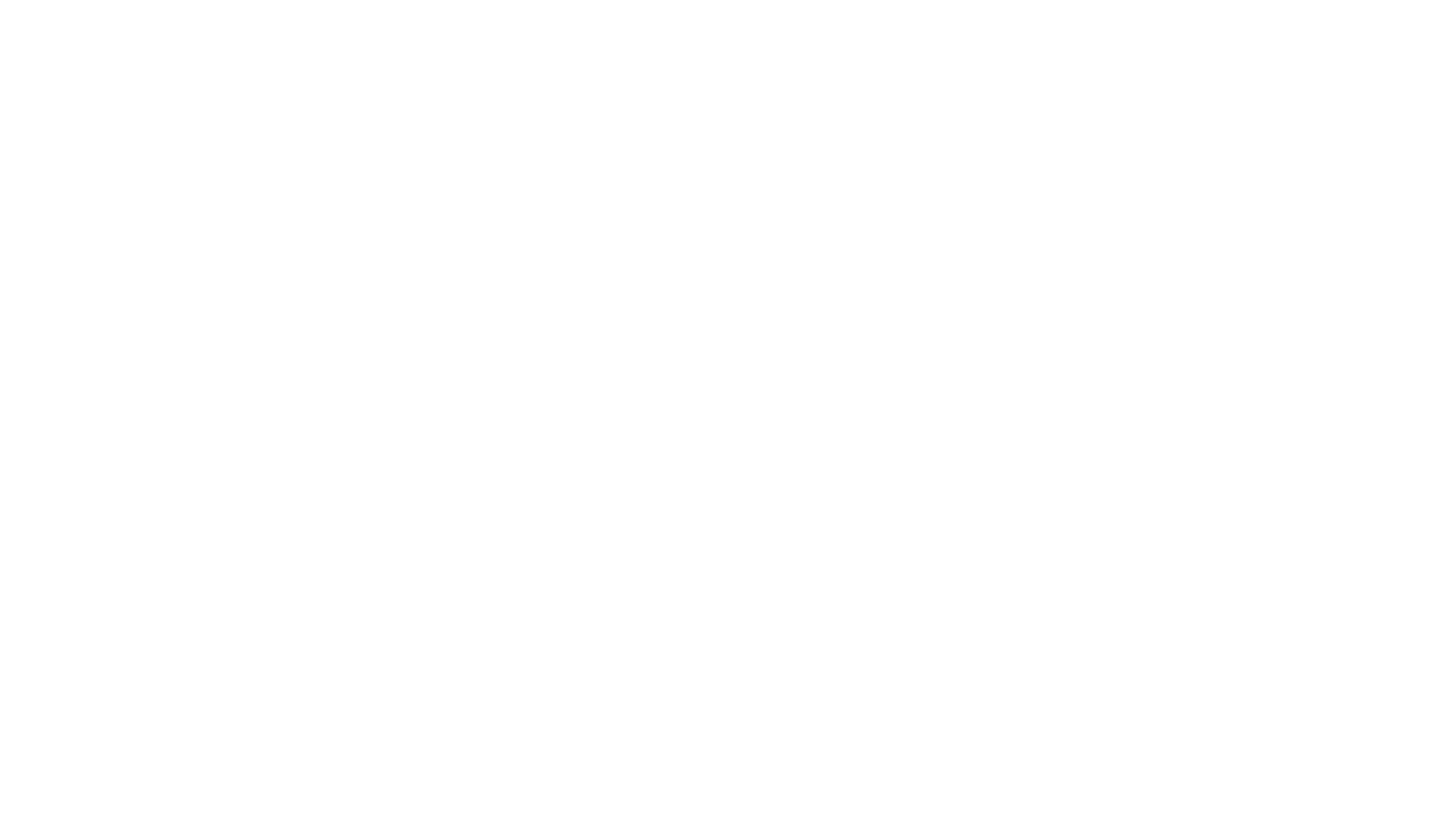 Talcott Parsons 1902-1979
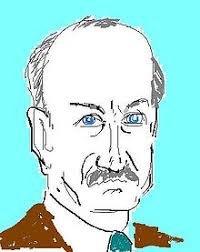 Massimo esponente dello Struttural funzionalismo
Influenzerà tutta la sociologia dagli anni ‘40 agli anni ‘60
Si addottora ad Heidelberg con una tesi sul capitalismo in Weber e Sombart, respira la teoria dell’azione Weberiana 
Nel 27 torna negli Stati Uniti fondando quella che sarebbe stata scuola prevalente di Sociologia in quegli anni quella di Harward prima di lui diretta da Piritim Sorokin autore di Social and Cultural Dynamics
La teoria dell’azione sociale di Parsons
Una ‘Grande teoria’ astratta
 Teoria indipendente dall’analisi empirica
 La società non ‘le società’
Come si costituisce si sviluppa e si mantiene in ordine la società? 
Etnocentrismo in nuce l’America come grande Paradigma
Presupposti funzionalisti 
La teoria deve raggiungere un grado di astrattezza oltre ogni metafora
L’ordine sociale è una formazione cognitiva
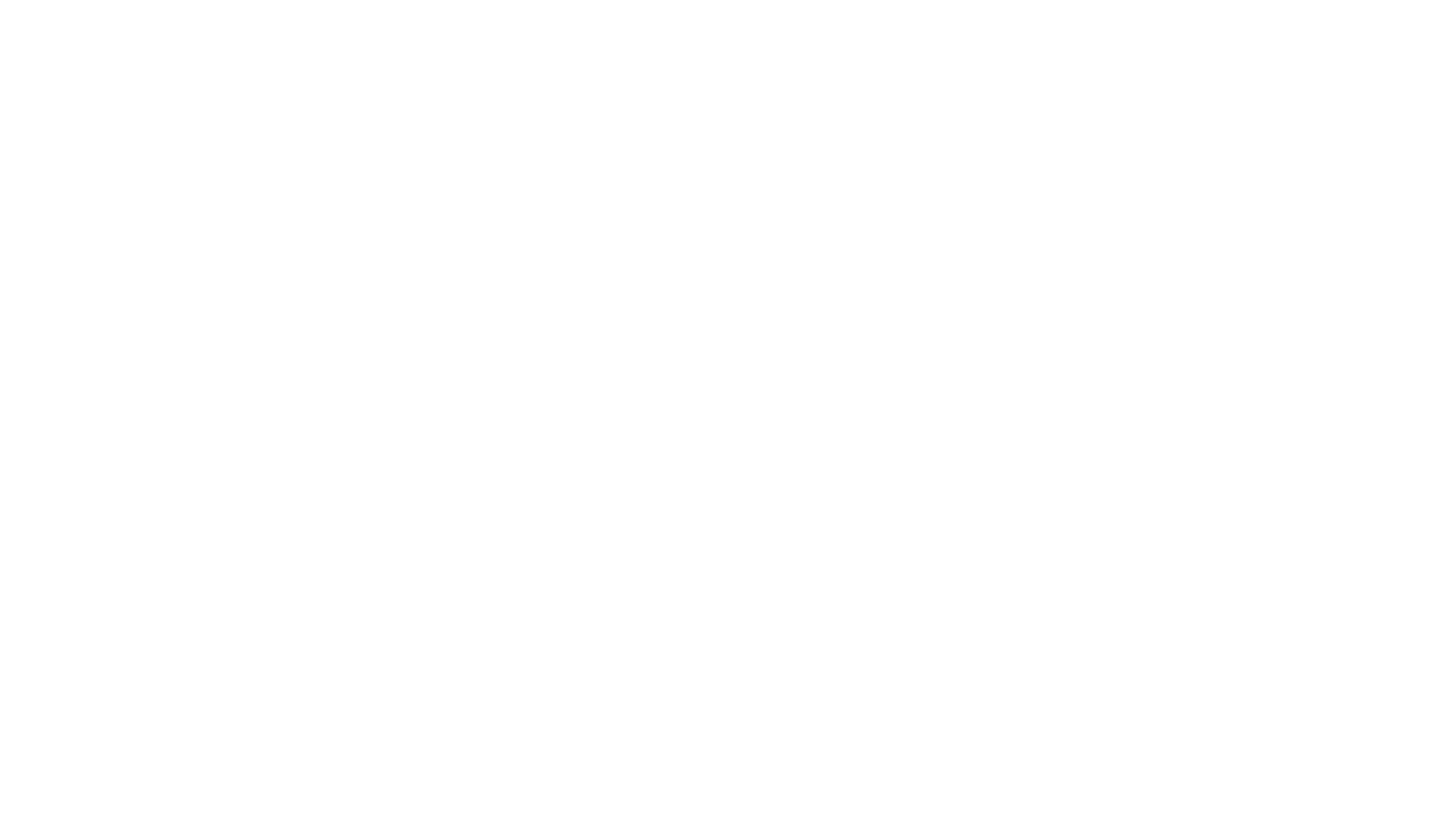 Cos’è un sistema sociale?
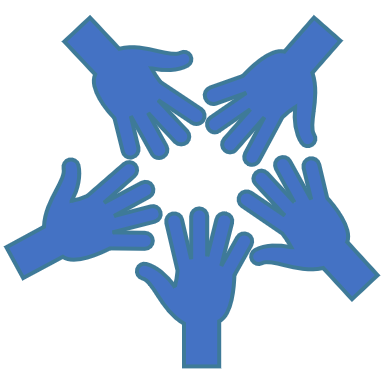 E’ un insieme strutturato di relazioni relativamente stabili fra ruoli istituzionalizzati 
Cos’è la struttura? 
E’ la forma stabile che assumono le relazioni fra le parti del sistema 
Il sistema si spiega soltanto se si è un grado di spiegare come persiste la struttura
Come un sistema sociale si mantiene in ordine?
PROCESSI
FUNZIONI
STRUTTURA 
SISTEMA
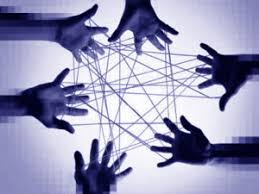 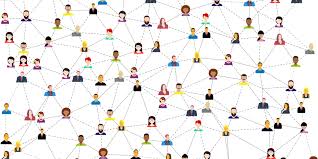 Teoria astratta della società che precede ogni manifestazione storica
L’individuo si integra nella società attraverso l’interiorizzazione  dei valori 
Modello di evoluzione della società basato sulla differenziazione funzionale verso una complessità crescente.
L’individuo è un ruolo istituzionalizzato
Tre pilastri del lavoro di Parsons
La teoria volontaristica dell’azione
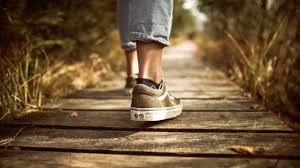 Ripercorriamo: Il modello astratto del sistema sociale di Parsons
Parte dall’azione volontaristica weberiana
Vale in qualsiasi contesto societario e precede l’agire storico
Poi si cala nella storia
Le differenze con Durkheim: la società agisce dall’interno,
‘attraverso la socializzazione l’individuo introietta tutta una serie di elementi ‘culturali’ che gli vengono introdotti a livello di standard normativi e regole morali, dopodiché l’individuo sceglie il fine che orienta l’azione.’
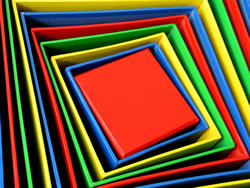 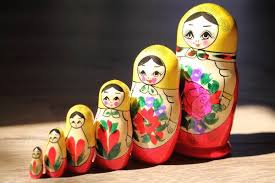 Il sistema dell’azione di Parsons
Lo standard normativo consente il coordinamento fini-mezzi facendo sì che l’attore scelga fra una serie di variabili di modello (altrimenti dette I 5 dilemmi dell’azione) che stanno al di sotto degli standard normativi.
Le variabili di modello
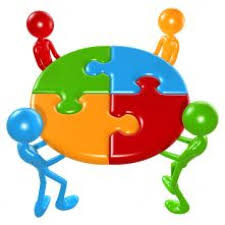 Universalismo/particolarismo
Prestazione/ascrizione
Specificità/diffusione 
Neutralità affettiva/affettività
Orientamento verso il sé/orientamento verso la società
La prima linea ha carattere prettamente strumentale ed è tipico della Gesellschaft
La seconda linea ha carattere espressivo che è tipico della Gemeinschaft
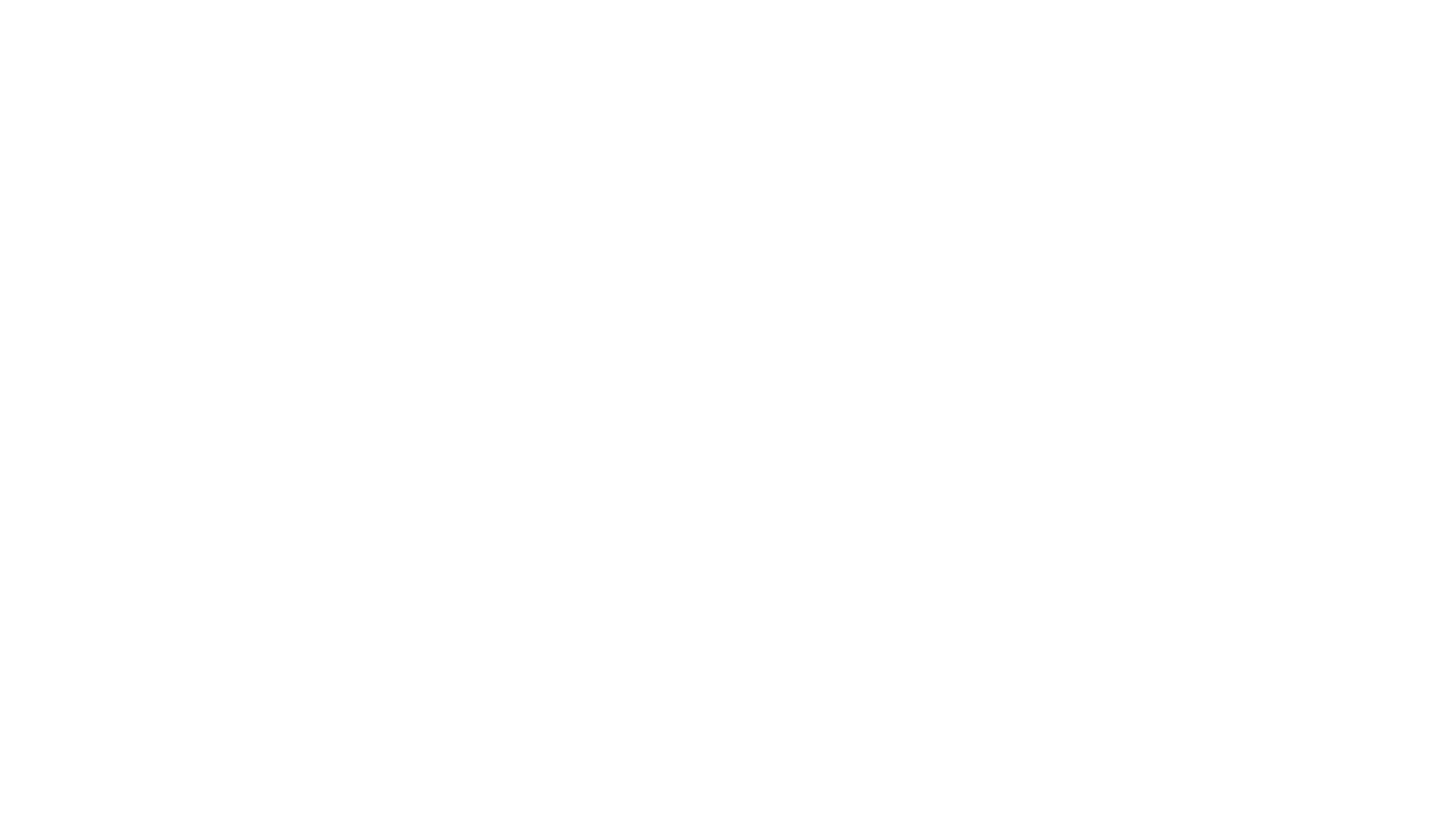 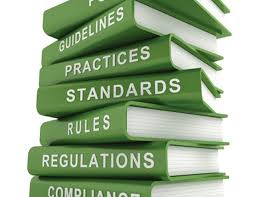 Parsons e gli orientamenti normativi
Gli orientamenti normativi sono credenze condivise socialmente che orientano l’azione individuale, credenze e teorie sul mondo condivise dalla società
Per comprendere la società dobbiamo comprendere i diversi orientamenti normativi che la spiegano 
L’orientamento normativo costituisce il carattere sociologico dell’azione stessa.
IL SISTEMA SOCIALE
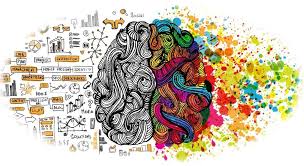 E’ il più importante per Parsons
E’ nel quadrante L è il sistema della latenza
L’unità di base sono i significati, i simboli, il linguaggio a partire dai quali si sviluppano le tradizioni culturali e i valori condivisi
La disciplina che studia questo campo è l’antropologia
Questi contenuti incidono sul sistema della personalità mediante la socializzazione 
Le tradizioni si cristallizzano in forma valoriale creando valori condivisi a partire dai quali l’attore stabilisce i propri bisogni e le proprie motivazioni
Il sottosistema cultura
Il sistema AGIL